Unit 4:
Political Ideology
Spring 2020
Vocabulary
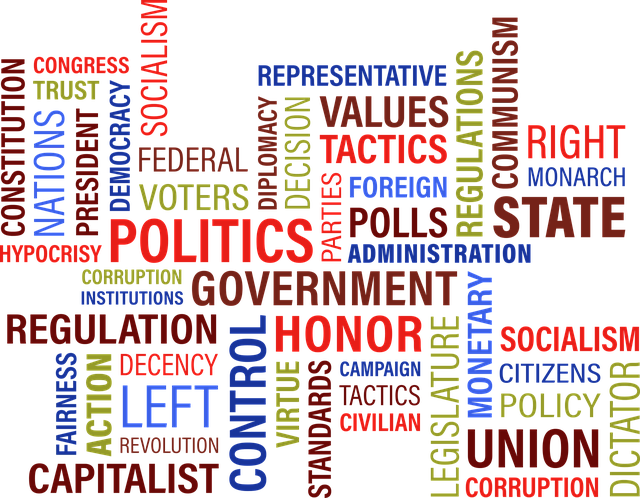 Political Ideology: A more or less consistent set of beliefs about what policies the government ought to pursue.
2
Vocabulary - Cont.
Liberal: Support for greater government control/regulation in economic matters and less government control/regulation of individual matters.
Libertarian: Support for minimal government control of both economic and social issues.
Conservative: Support for less government control/regulation in economic matters and greater government control/regulation of individual matters.
Authoritarian: Support for greater government control of economic and social issues.
3
Vocabulary - Cont.
Anarchy: Absence of government.  A state of lawlessness or political disorder due to the absence of governmental authority.
Theocracy: Government of a state by immediate divine guidance or by officials who are regarded as divinely guided.
Fascism: A political philosophy, movement, or regime (such as that of the Fascisti) that exalts nation and often race above the individual and that stands for a centralized autocratic government headed by a dictatorial leader, severe economic and social regimentation, and forcible suppression of opposition.
4
Vocabulary - Cont.
Socialism: A form of rule in which the central government plays a strong role in regulating existing private industry and directing the economy, although it does allow some private ownership of productive capacity.
Communism: A political system in which, in theory, ownership of all land and productive facilities is in the hands of the people and all goods are equally shared; the production and distribution of goods are controlled by an authoritarian government public goods.
5
Political Ideology: Crash Course #35
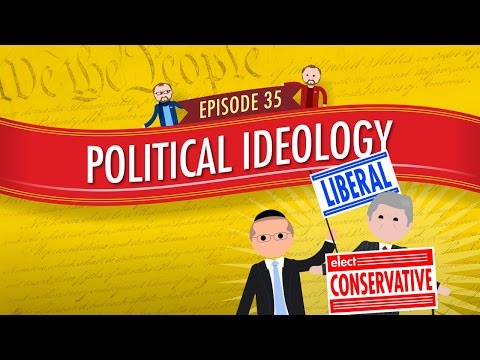 6
The Political Spectrum as a Straight Line
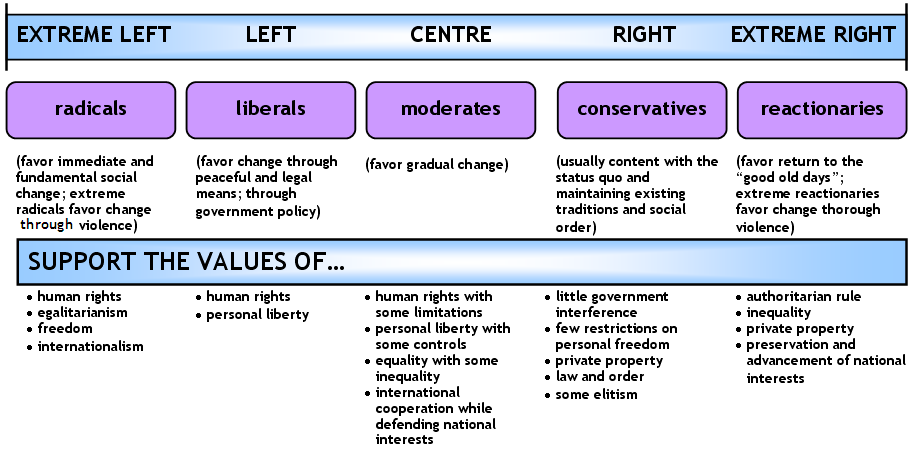 7
The Poticical Wheel
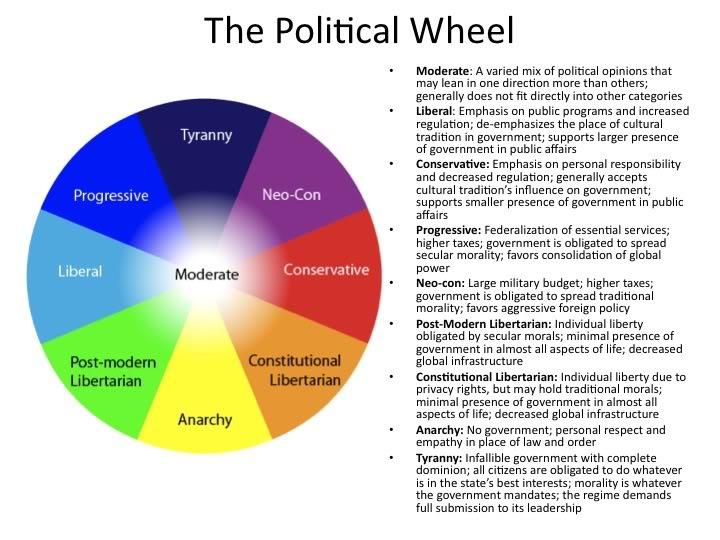 8
Social/Political Spectrum
Extreme: Anarchy
Social and political liberals favor limited government regulation of individual behavior.
Examples:
Favor protection of offensive language.
Oppose censorship of film, music, etc.
Pro-choice abortion stance.
Oppose government sponsored religious activity.
Favor protection of homosexual rights.
Favor affirmative action programs.
Extreme: Fascism, Theocracy
Social and political conservatives favor broad government regulation of individual behavior
Examples:
Oppose protection of offensive language.
Favor regulation of film, music, etc.
Pro-life abortion stance.
Favor government-facilitated religious activity, particularly in school.
Oppose protection of homosexual rights.
Oppose affirmative action programs.
9
Economic Spectrum
Extreme: Socialism, Communism
Economic liberals favor broad government involvement in economic policymaking and regulation of business.
Favor higher taxes, particularly progressive (based on income level).
Programs assisting the poor such as Medicaid and Head Start.
Redistribution of income (welfare; social security).
Anti-trust legislation.
Sympathize with labor in Labor-Management issues.
Extreme: Laissez-Faire, Monopoly
Economic conservatives favor limited government involvement in economic policymaking and regulation of business.
Favor lower taxes, particularly regressive (flat tax, sales taxes).
Fewer programs with the goal of redistributing income (private charitable assistance; invest own money for retirement).
Oppose government regulation of market choices.
Sympathize with business in Labor-Management issues.
10
So, Where Do You Fit?
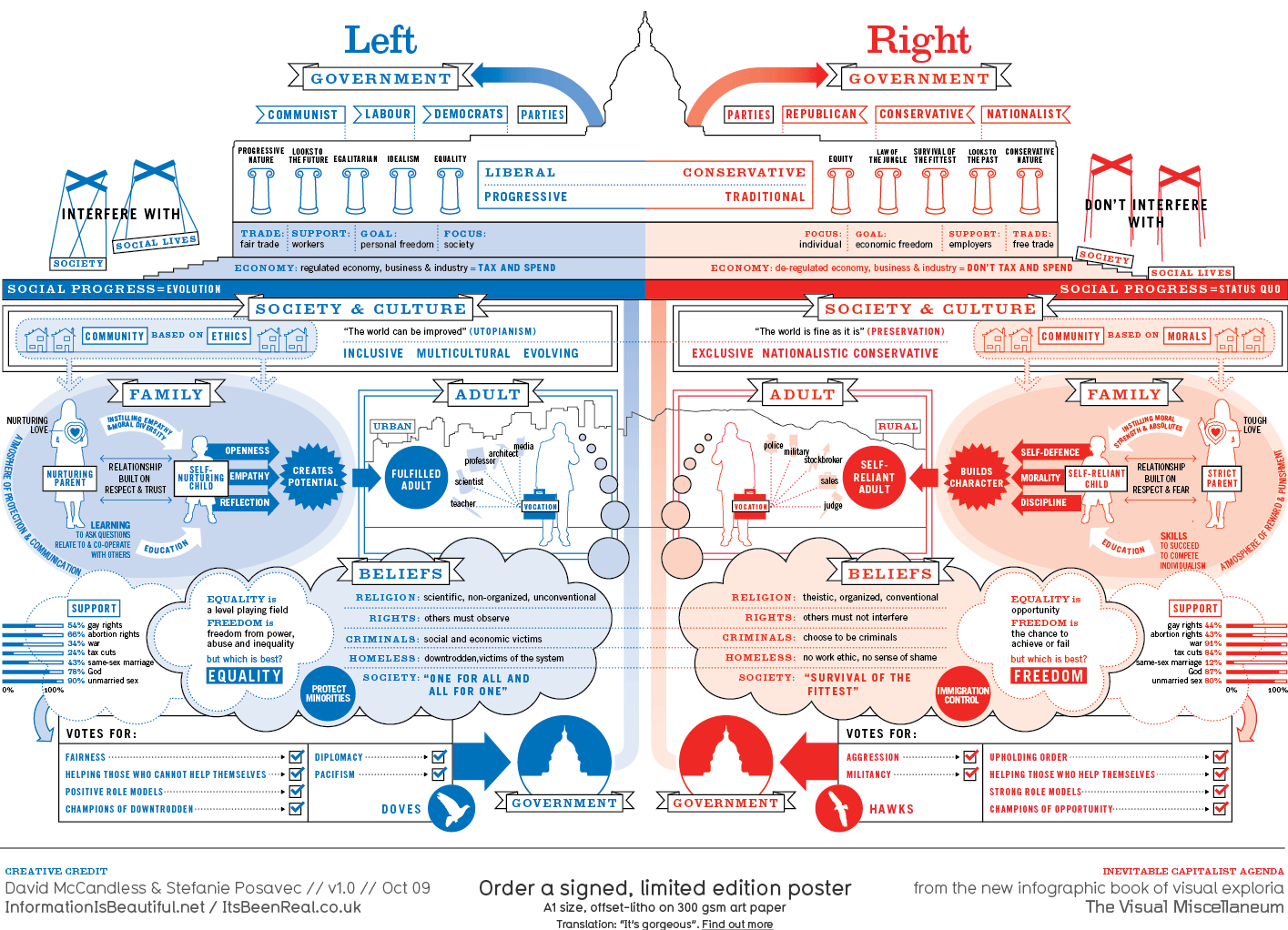 11
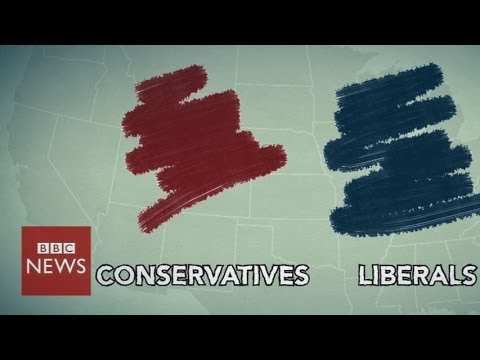 12
Ideology Grid
Govt.
Control
Authoritarian
Liberal
Economic Issues
Libertarian
Conservative
Govt.
Control
13
Freedom
Social Political Issues
Definitions
Liberal: Support for greater government control/regulation in economic matters and less government control/regulation of individual matters.
Libertarian: Support for minimal government control of both economic and social issues.
Authoritarian: Support for greater government control of economic and social issues.
Conservative: Support for less government control/regulation in economic matters and greater government control/regulation of individual matters.
14
View of the Constitution
Liberal
Favor loose construction – a broad interpretation.
Constitutional interpretation may change as modern society evolves.
What are our standards today?
Conservative
Favor strict construction – a narrow interpretation.
Constitutional interpretation should remain constant through the years.
What did the founders mean?
15
Tradition vs. Change
Favor change over status quo
Favor tradition over change
Conservative
Liberal
Rights of the community are more important
Rights of the Individual are more important
Community vs. Individual
16
Putting It Together
Label your grid with these voters in the appropriate places.
Govt.
Control
Ideology?
Voter A:  “I worked my way up from poverty to become the successful business owner I am today.  I get frustrated when I think that my tax money goes to support people who won’t help themselves.  I think part of the blame belongs with the media – they promote all the wrong values.”
Liberal
Authoritarian
Economic Issues
Conservative
Libertarian
Govt.
Control
Freedom
Social Political Issues
17
Putting It Together - Cont.
Label your grid with these voters in the appropriate places.
Govt.
Control
Ideology?
Voter B:  “I really don’t care what other people do in their free time, as long as they don’t bother me.  I sure don’t like it when the government tells me what to do with my money or in my own home – I’m certainly not going to turn around and do the same thing to my neighbors.”
Liberal
Authoritarian
Economic Issues
Conservative
Libertarian
Govt.
Control
Freedom
Social Political Issues
18
Putting It Together - Cont.
Label your grid with these voters in the appropriate places.
Govt.
Control
Ideology?
Voter C:  “I really worry about the state of the world today.  It seems like more and more kids are growing up in poverty and there’s no one there to help them.  I think we need to do more toward providing healthcare and education programs for our young people.”
Liberal
Authoritarian
Economic Issues
Conservative
Libertarian
Govt.
Control
Freedom
Social Political Issues
19
Putting It Together - Cont.
Label your grid with these voters in the appropriate places.
Govt.
Control
Ideology?
Voter D:  “These days, you can’t be too careful.  I think we need to spend a lot more money on the national defense.  I wish there was a police officer on every corner!  The police could search my car all they want, since I don’t break the law.  I also think the government should crack down on the media – their reporting gives our enemies an inside look at all our military preparations.”
Liberal
Authoritarian
Economic Issues
Conservative
Libertarian
Govt.
Control
Freedom
Social Political Issues
20
Ideology Grid
Govt.
Control
Authoritarian
Liberal
Most people will fit somewhere within the parameters of this circle.
Economic Issues
Libertarian
Conservative
Govt.
Control
21
Freedom
Social Political Issues
Let’s Look at America
You will look at a series of charts and graphs on the following slides.

Your task will be to identify the trend you see in each graph and try to think of reasons why those trends exist.
Note to Teacher:  You may have students work on this skill using a separate worksheet and then use the slides as review:  That assignment is found here.
22
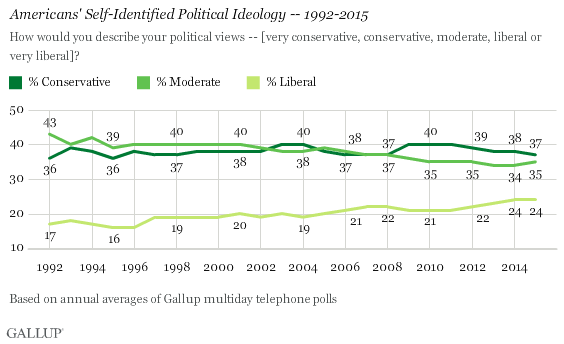 23
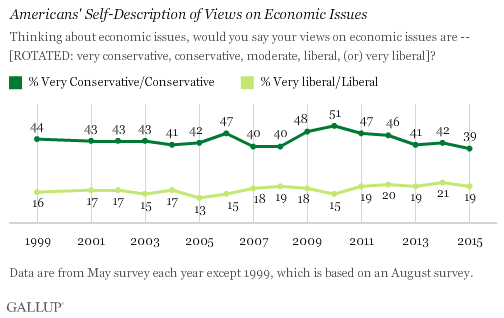 24
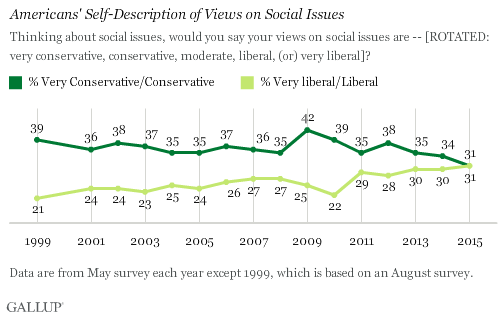 25
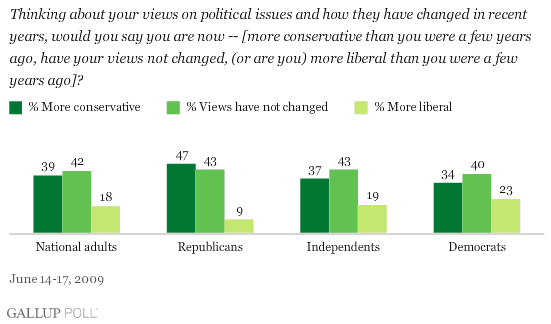 26
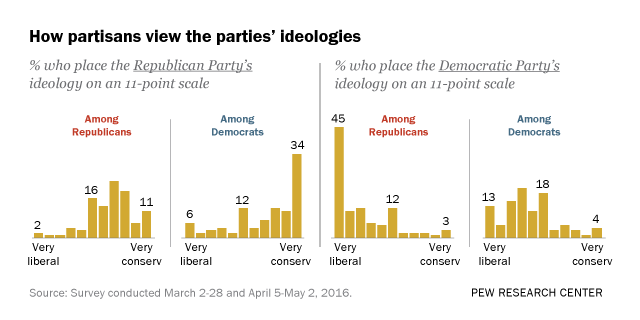 27
Why Does this Matter?
Ideology affects your perceptions of government and its appropriate role in a society.
As a result, it will affect how you act in the voting booth and outside the voting booth.
Elections have consequences!

Perceptions also affect our ability to act civilly to one another.
28
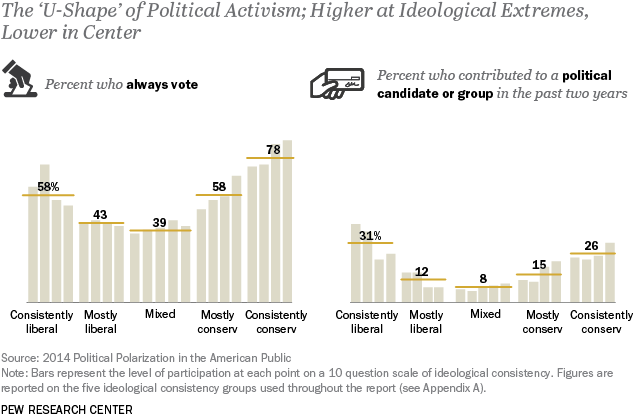 29
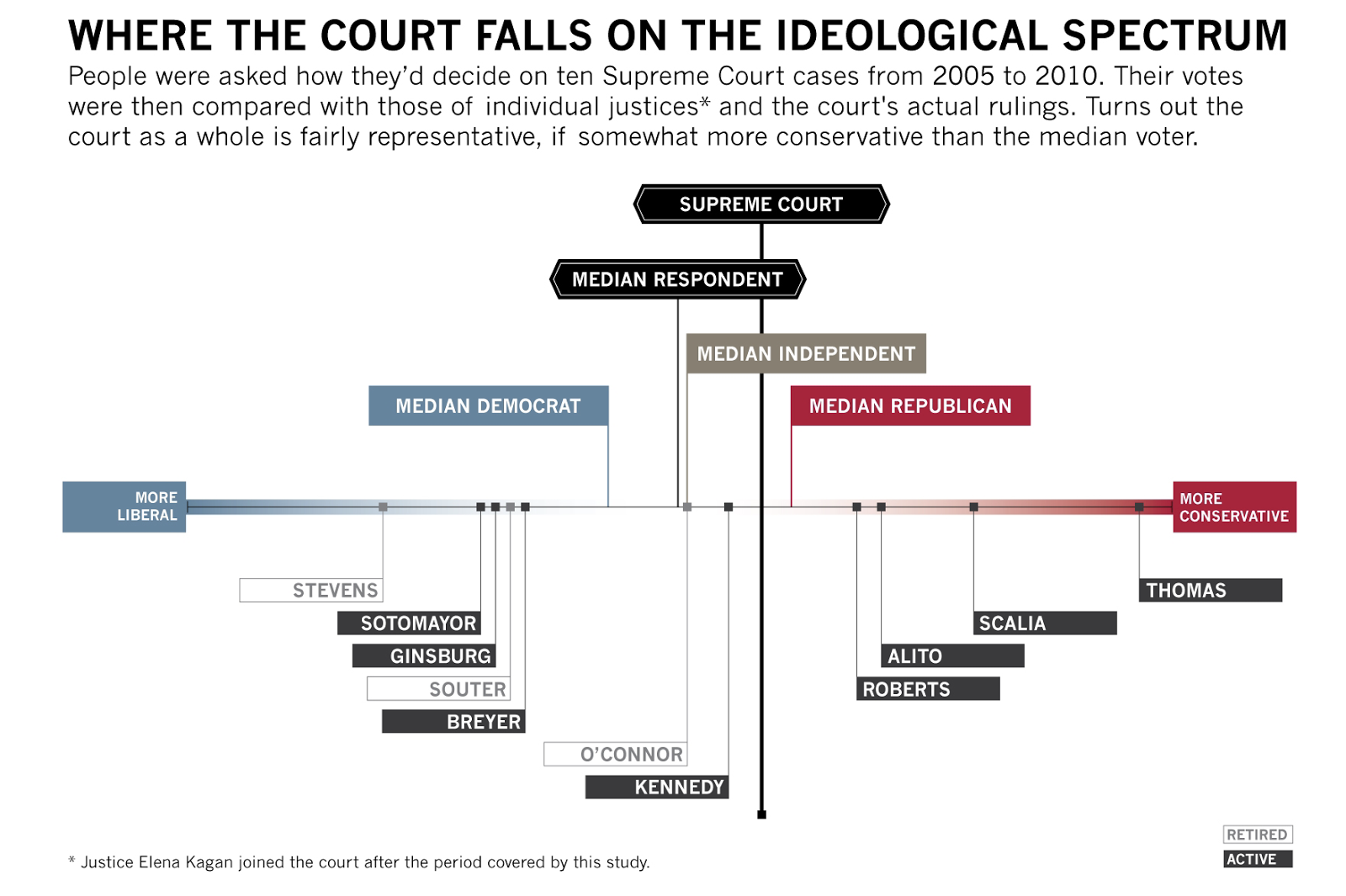 30
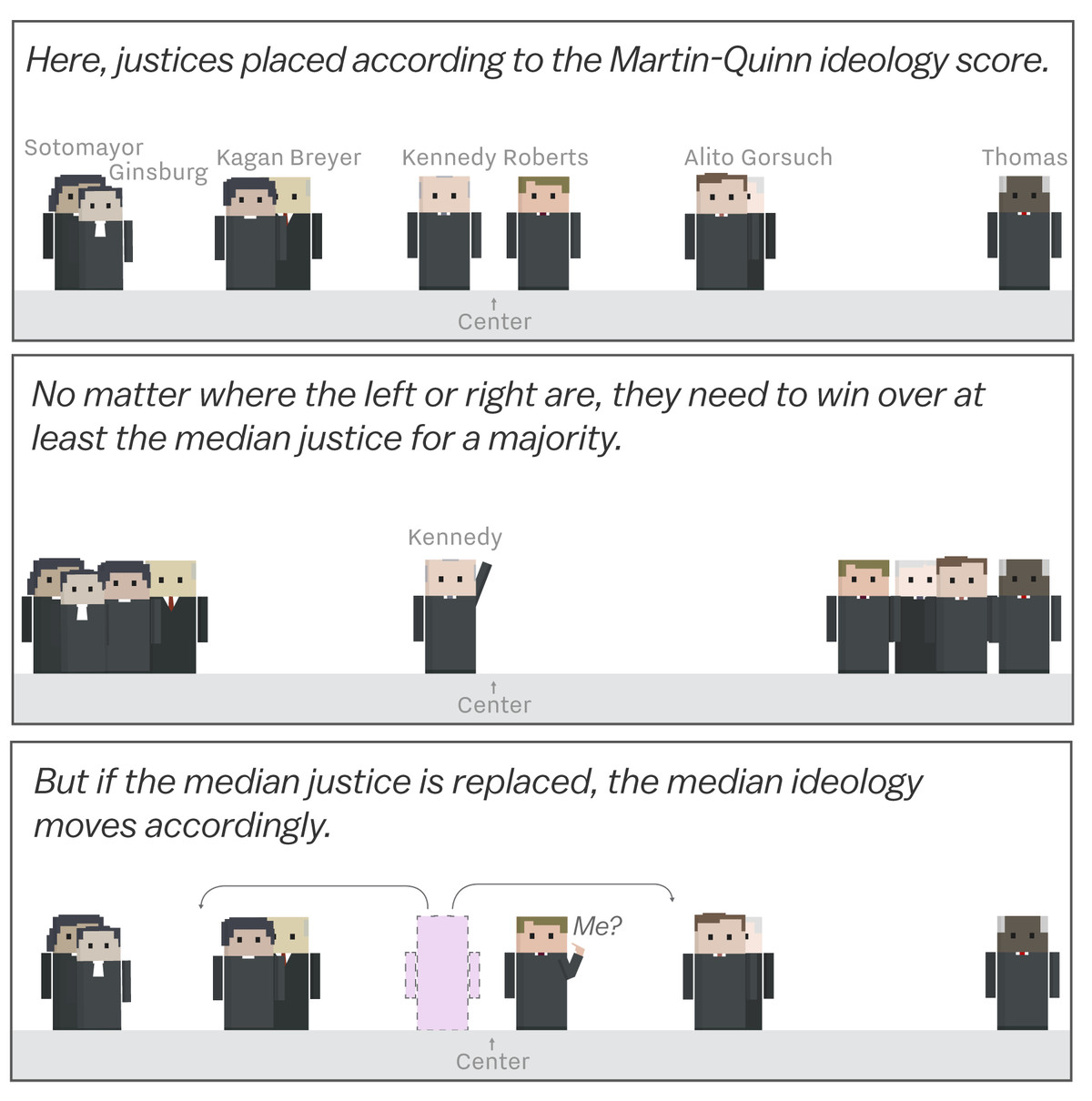 31
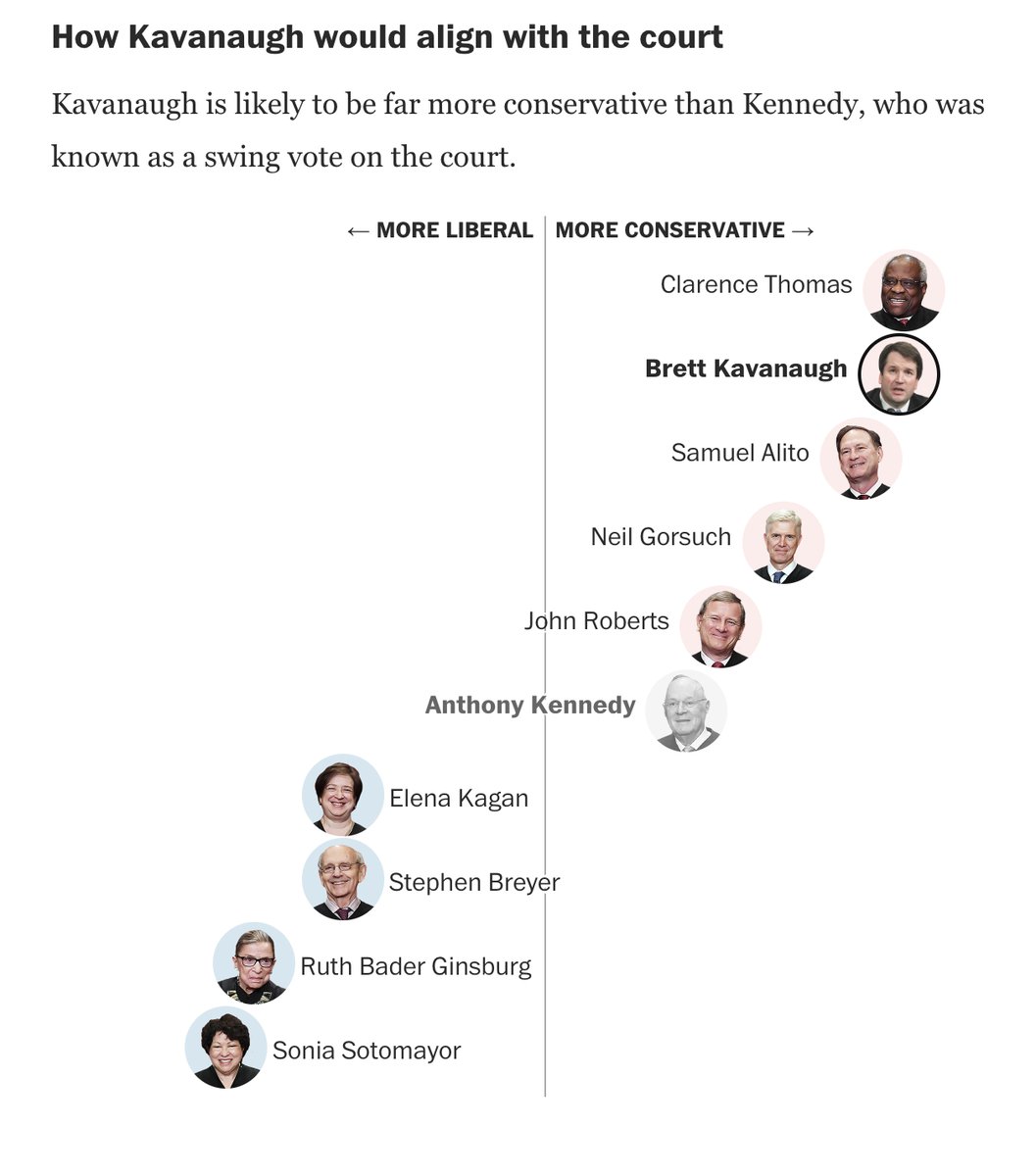 32
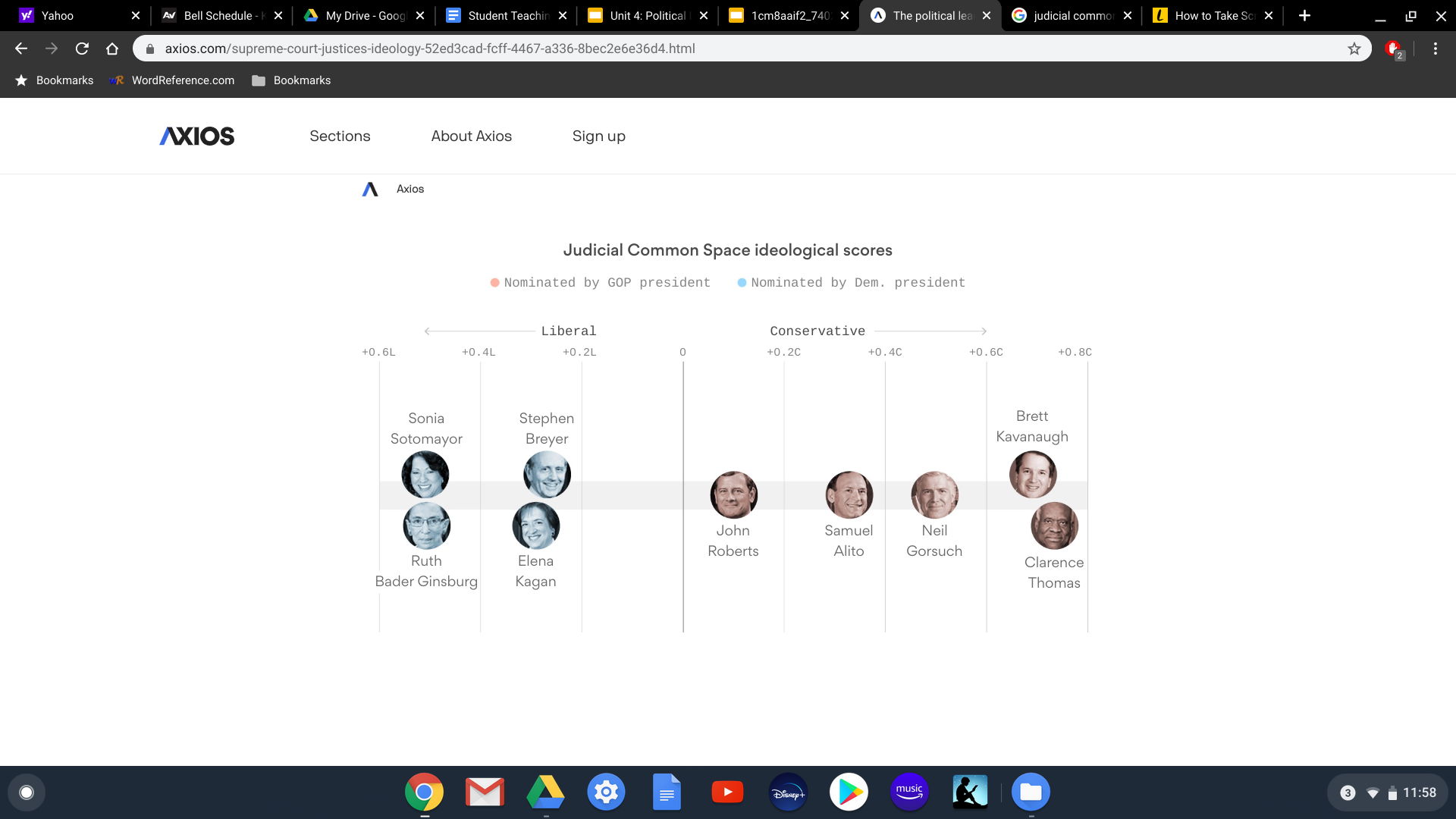 33